10
DÍAS DE
ORACIÓN
DE VUELTA AL ALTAR
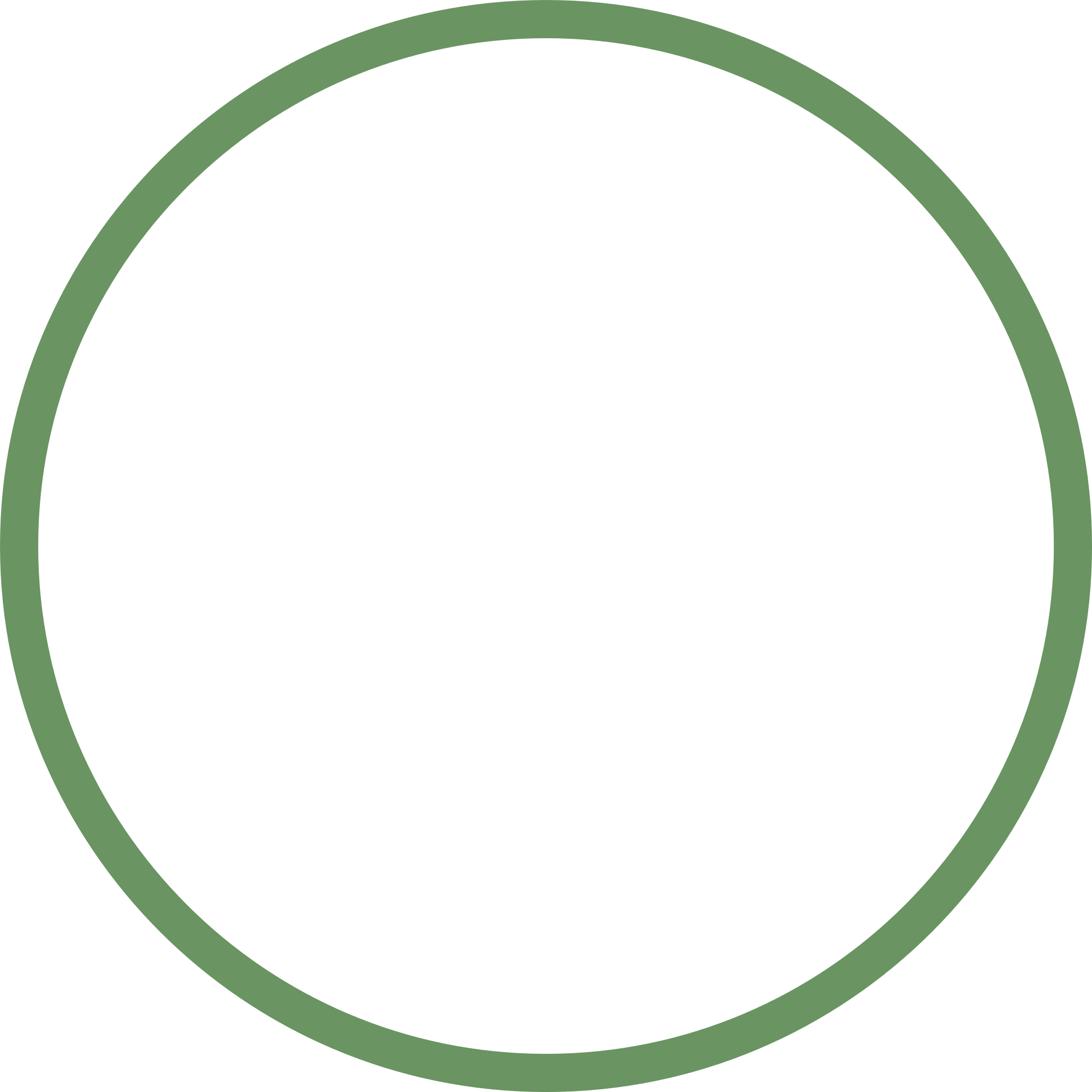 Día 1
¿Dónde estás?
"Entonces el Señor Dios llamó a Adán y le dijo: '¿Dónde estás? " 
 Génesis 3:9 (NVI)
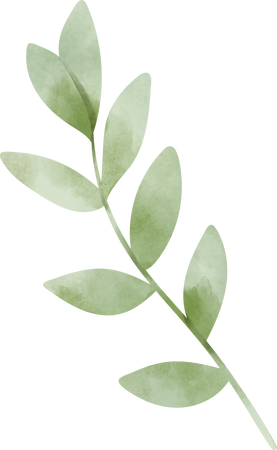 Enfoque clave:
Dios quiere reunirse con nosotros
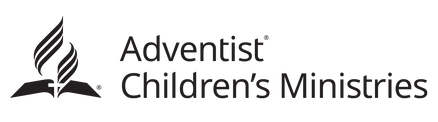 10
DÍAS DE
ORACIÓN
DE VUELTA AL ALTAR
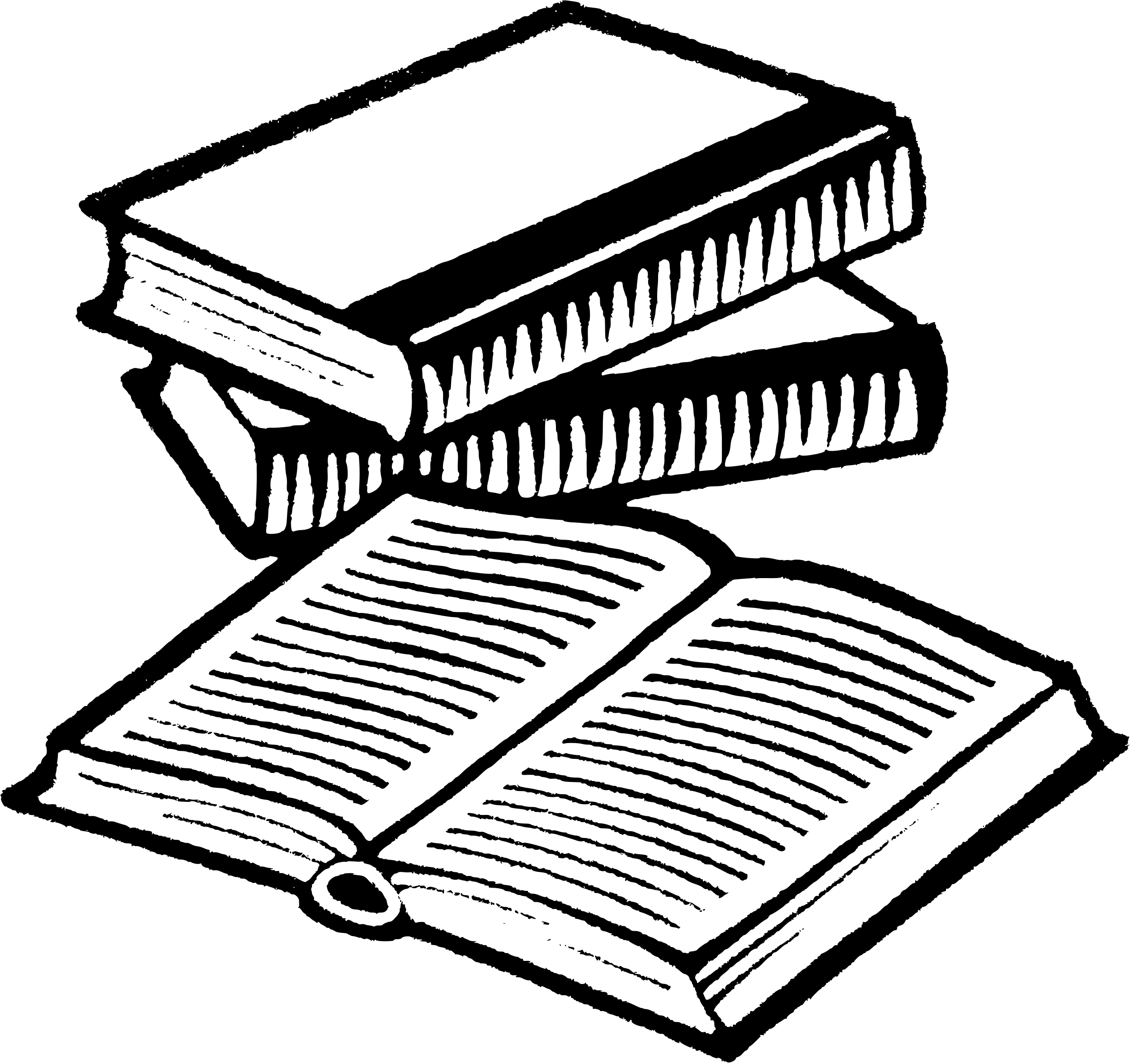 Pensamiento clave
Cuando Dios creó a Adán y Eva, disfrutaban del tiempo que pasaban juntos cada día.  Dios les advirtió que no comieran del fruto del árbol de la ciencia del bien y del mal. Pero eligieron escuchar a la serpiente. Adán y Eva desobedecieron a Dios y tuvieron miedo de encontrarse con Él. Sabían que habían hecho mal y se escondieron de Dios. Pero Dios los amaba, los llamó y les preguntó: "¿Dónde estáis?". Sabía dónde estaban, pero les dio la oportunidad de revelarse.    Ellos salieron y Él los perdonó y cubrió su vergüenza.
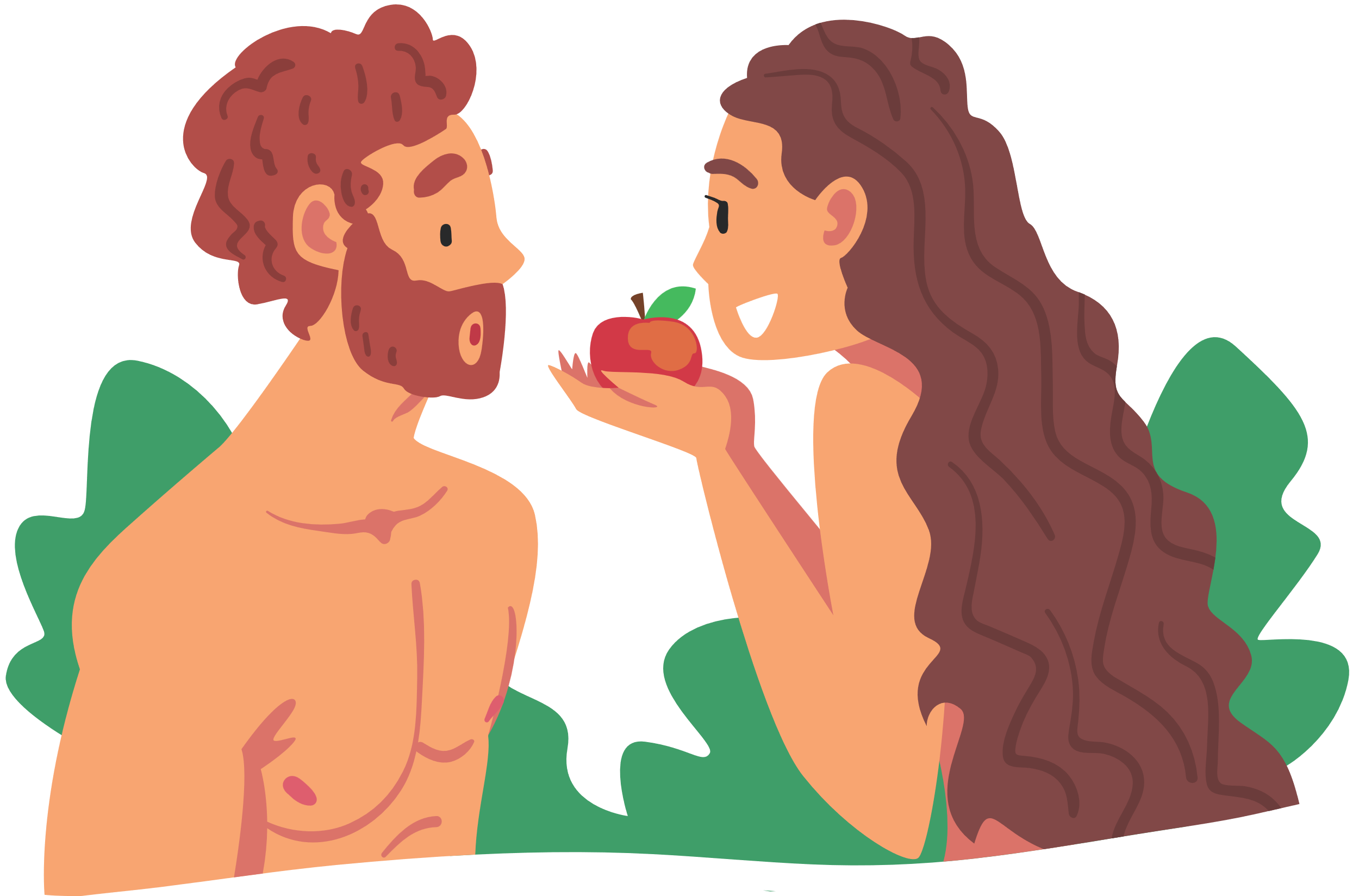 Tiempo de oración
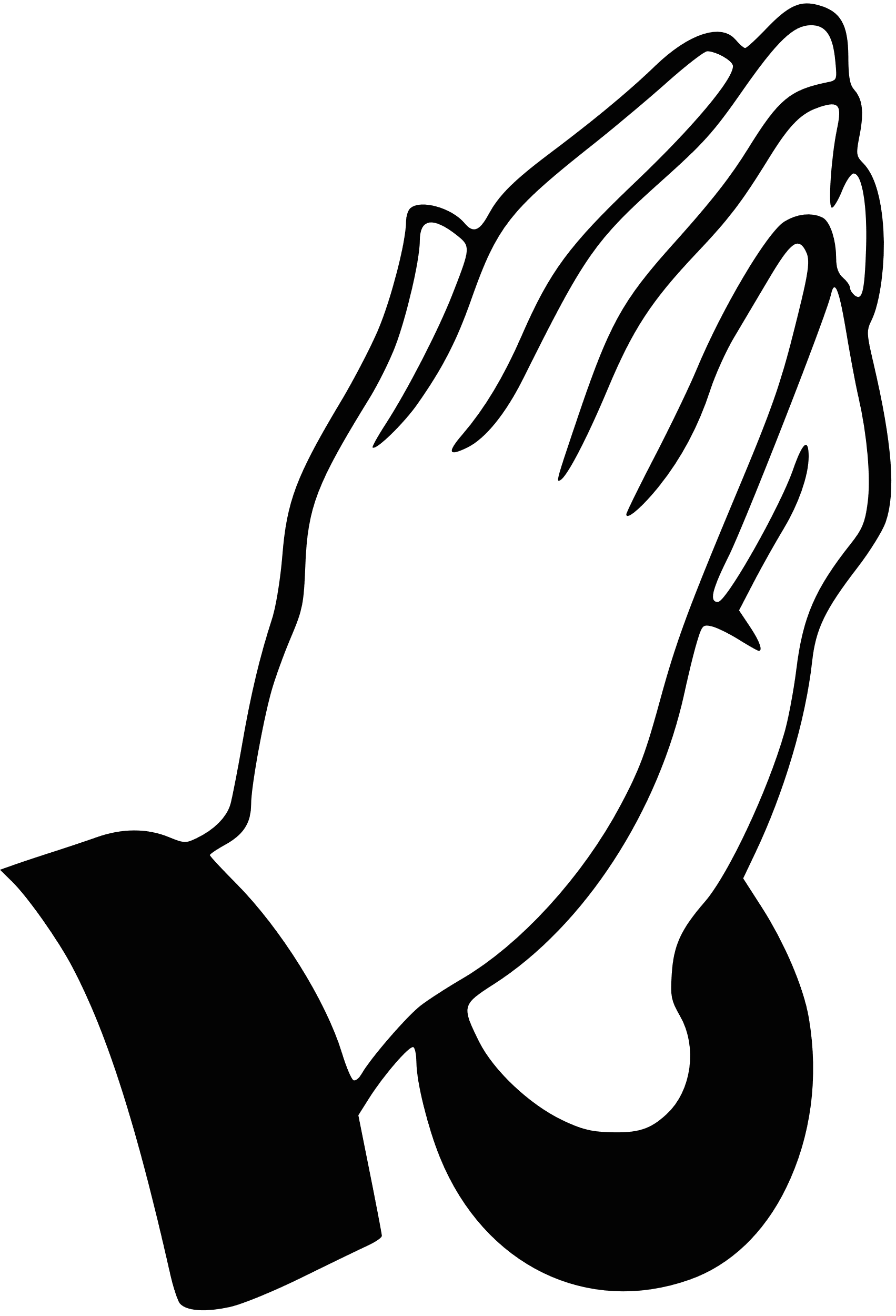 Orar por un corazón reconectado
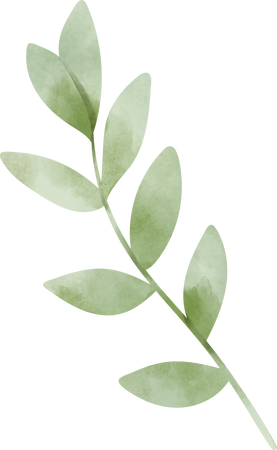 Querido Dios, nuestro Padre celestial, gracias por amarme incluso cuando he hecho el mal. Gracias por no abandonarme nunca. Me prometiste que si confesaba mi pecado, me perdonarías.  Por favor, dame un corazón nuevo para amarte más y un deseo de estar contigo cada día. 
En el nombre de Jesús, Amén
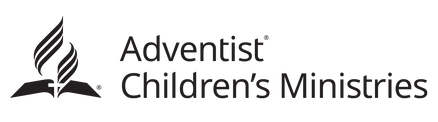 10
DÍAS DE
ORACIÓN
DE VUELTA AL ALTAR
Sugerencia de oración
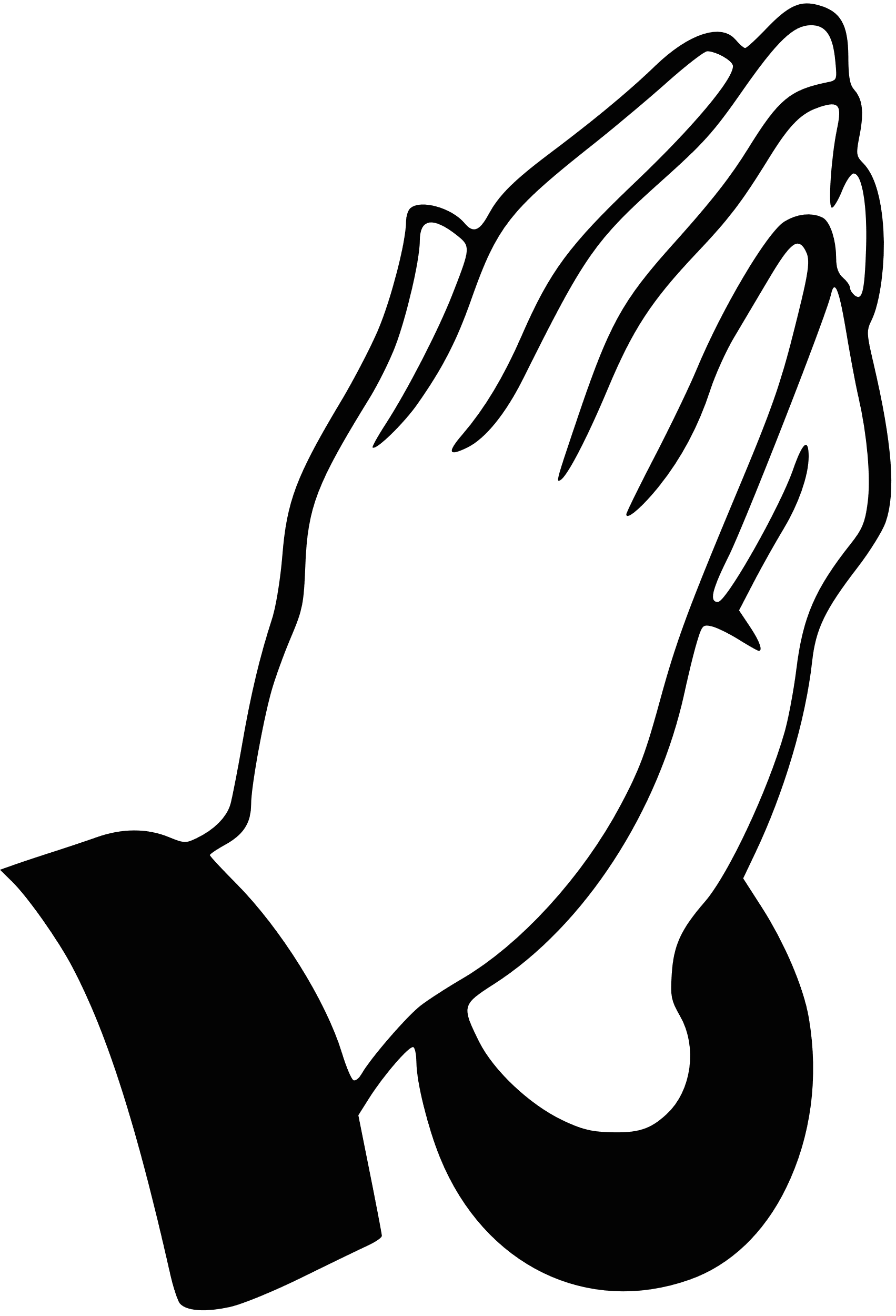 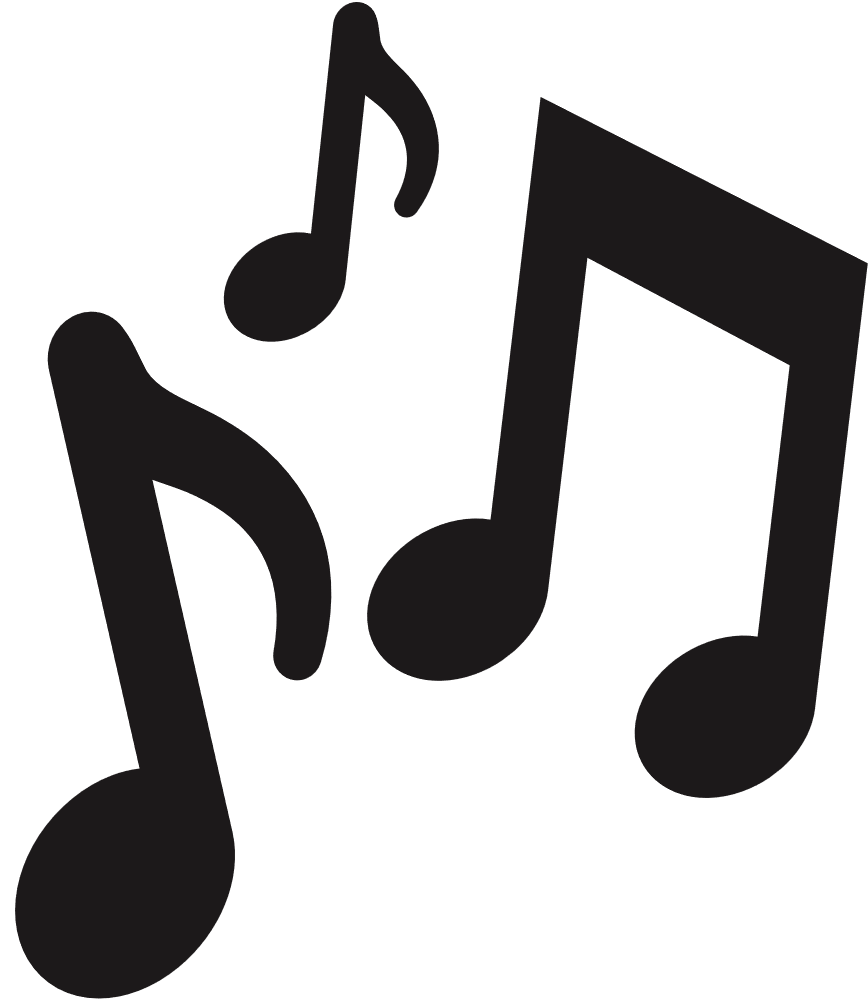 Canta alabanzas
Alabanza y agradecimiento Da gracias por bendiciones específicas y alaba a Dios por su bondad
Confesión Confiesa tus errores y pide perdón a Dios
Guía Pide a Dios sabiduría para tomar decisiones correctas
Iglesia Orar por la Iglesia mundial y por nuestro país
Peticiones Oremos por las necesidades de los miembros de la iglesia, familiares y vecinos y para que las necesidades de todos los niños sean satisfechas.
SDAH 499 Qué amigo tenemos en Jesús
Cambia mi corazón, oh Dios
Jesús me ama
Te quiero, Señor
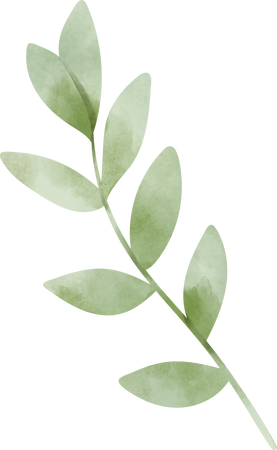 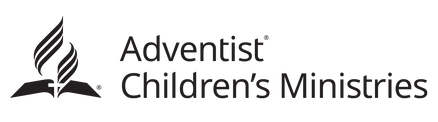